The International Indigenous Peoples Forum on Climate Change (IIPFCC): IPs’ Engagement framework with the UNFCCC Negotiations
Global Exchange on IPLC’s Engagement In Climate Policy & Finance
Marrakesh, Morocco, Nov. 2nd, 2016
Kimaren Ole Riamit, Director, ILEPA, Kenya
International Indigenous Peoples’ Forum on Climate Change (IIPFCC)
T	his is an Open platform bringing together indigenous peoples of the world following climate change negotiations under the UNFCCC

The forum crystallized in Copenhagen COP15 as a powerful space for amplification of indigenous Peoples voice(s) to influence UNFCCC outcomes
IIPFCC Cont.…
it soon became clear that IPs across the globe shared certain cross-cutting concerns and interests

The forum became a “safe space” for IPs to develop consensus on issues of common concern under the UNFCCC
The organization
The forum is convened as a Caucus during UNFCCC Inter-sessionals and/or during COPs
Historically, the forum nominated two-Co-chairs, - one Anglophone and one Spanish -  who coordinate the caucus activities and chair meetings for at least one calendar year
A third Francophone Co-chair was introduced in readiness for Paris  COP21 and now Marrakesh, COP22 – two French speaking COP Presidency
The Co-chairs rotated across the seven regional groupings of IPs based on language i.e English, Spanish and/ French
The region whose turn it is to Co-chair nominates a competent co-chair
IIPFCC’s Way of Doing Business
The Caucus minutes are recorded as decisions of the IIPFCC
The caucus is the topmost structure for approval of joint IPs’ political statement and specific textual language for negotiations 
The Caucus operationalizes its drafting and lobbying strategies through thematic working groups organized around specific agenda items under considerations in UNFCCC sessions
Nominates speakers for joint IPs statements during opening and closing plenaries 
Coordinates bilateral engagement with state parties and other interest groups with IPs … through face to face, hosting delegation at the caucus
Coordinates joint IPs actions such as Press releases and demonstrations
Focal Point – Nexus to UNFCCC Engagement
Two focal points – one Anglophone and Francohone -  for Indigenous Peoples Organization is also nominated by the IIPCCC
The FP serves as communication link between IPs as constituency and the UNFCCC Secretariat  - providing forward and backward linkages 
Coordinates submissions and statements from IIPFCCC to the UNFCCC Secretariat 
Coordinates meetings with the co-chairs of the various UNFCCC negotiations streams
Manage an IPOs’ dedicated list serve
Global Steering Committee (GSC)
Established by the IIPFCCC during COP19, in Warsaw
Arose out of the need to put in place a representative global IPs’ body with a mandate from the IIPFCC to negotiate with external parties interested in supporting IPs global issues outside of UNFCCC sessions
Comprised of three Co-chairs – Spanish Anglophone and Francophone and representatives from 7 regional IPs’ blocks
GSC …..
Negotiates for joint global partnerships, funding and coordination of such joint IPs’ activities related to the UNFCCC negotiations 
Supported by two Technical team members, who synthesize regional position papers into an integrated IPs’ position and analyze UNFCCC decisions from an IP perspective
Regional Representations/Focal Points
Asia; 
Africa; 
North America; 
Latin America; 
Russia/Eastern Europe; 
Arctic 
Pacific.
IPs’ Regional Groupings
Functions of Regional Organizations
Organize and facilitate regional consultations and feedback  and identification of priority themes for relevant to COP Sessions agenda
Organize and facilitate capacity-building workshops 
Enhance government-IP interaction and dialogue at national and regional levels 
Undertake logistical activities for shared regional activities 
facilitate the identification/selection of regional representatives whenever shared funding is accessible and coordinate travel arrangements 
undertake communication and information sharing
The Informal Structure for Global IPs coordination under the UNFCCC
International Indigenous Peoples’ Forum on Climate Change (IIPFCC)
International Indigenous Peoples’ Caucus on Climate Change  - IIPCCC
Global Steering Committee
Thematic working groups
Technical Team
IPOs Focal Point
Regional Caucuses
7 Regional Representative Organizations/FP
Key Gains of IPs under the UNFCCC
Indigenous Peoples/organizations are officially recognized as active observer constituency under the UNFCCC negotiation framework 
The Cancun REDD+ decisions on safeguards recognize Indigenous Peoples rights with reference to the UNDRIP
The safeguards elements make reference to customary tenure, full and effective participation
The Warsaw decisions makes reference to non-carbon benefits and community based monitoring 
The Paris Agreement and decision recognize and calls for the respect IPs rights and incorporation of Indigenous Peoples’ knowledge in climate change intervention
Accessed global funding for joint IPs activities under the UNFCCC
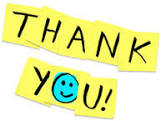